Лекція 
Облік довгострокових  зобов’язань за
облігаціями та з оренди
План лекції
3.1. Облік довгострокових  зобов’язань за облігаціями
Облігація – цінний папір, що засвідчує  внесення його власником грошових коштів і  підтверджує зобов’язання відшкодувати йому  номінальну вартість цього цінного паперу у  передбачений в ньому термін, з виплатою  доходу у вигляді плаваючого чи фіксованого  відсотку, якщо інше не передбачено умовами  випуску.
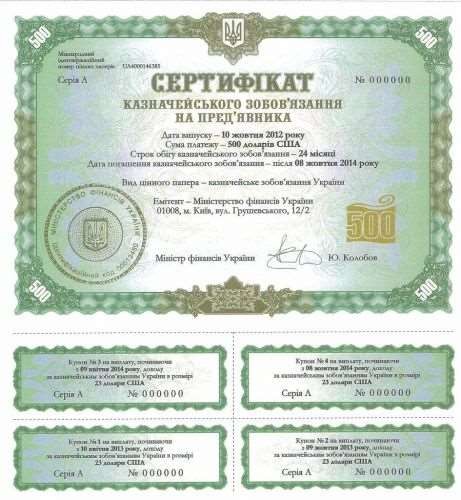 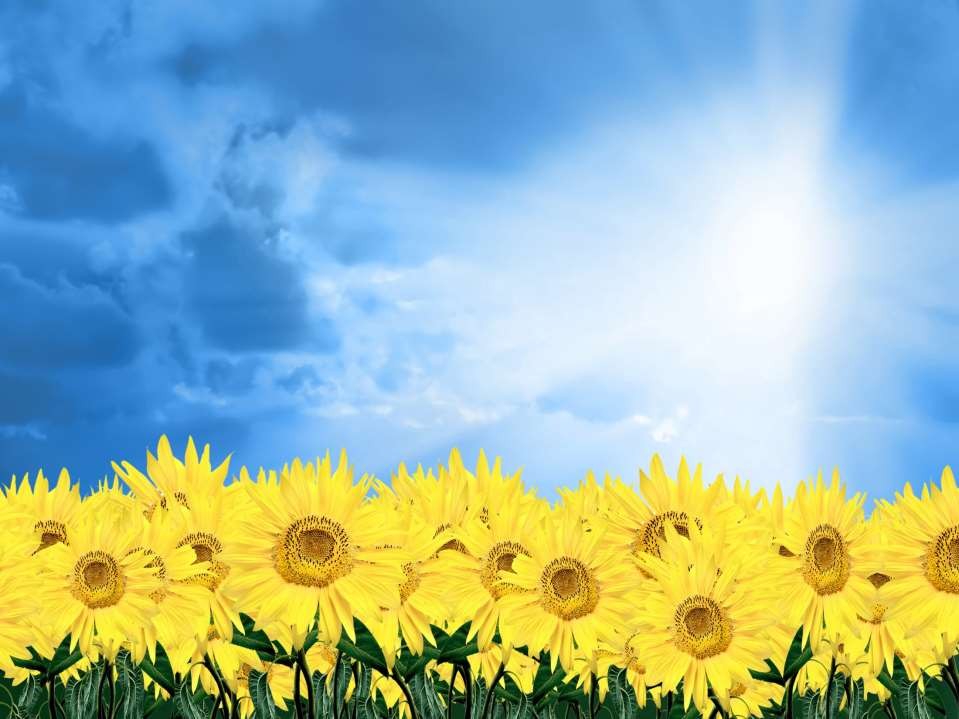 Умови випуску і розповсюдження облігацій  підприємствами визначаються Законом № 3480-IV  “Про цінні папери та фондовий ринок” та
Положенням № 2998 “Про порядок здійснення емісії  облігацій підприємств, облігацій міжнародних
фінансових організацій та їх обігу”
Згідно з п. 10 НП(С)БО 11 Довгострокові зобов'язання, на які  нараховуються відсотки, відображаються в балансі за їх  теперішньою вартістю. Визначення теперішньої вартості
залежить від умов та виду зобов'язання.


Теперішня вартість - дисконтована сума майбутніх платежів  (за вирахуванням суми очікуваного відшкодування), яка, як  очікується, буде необхідна для погашення зобов'язання в процесі  звичайної діяльності підприємства.
Для облігацій, проданих з премією (перевищення
продажної вартості облігації над номінальною її вартістю),  теперішня вартість – це сума номінальної вартості облігації  та сума премії, яка залишилася “недоамортизованою” на  дату балансу.

Для облігацій, проданих з дисконтом (перевищення  номінальної вартості облігації над її продажною вартістю),  теперішня вартість визначається як різниця між  номінальною вартістю облігації та сумою дисконту, яка  залишилася “недоамортизованою” на дату балансу.
Премія по випущених облігаціях – сума, на яку  ринкова ціна облігації перевищує її номінальну  вартість. Премія, отримана при реалізації облігацій,  підлягає амортизації. Амортизація премії –  рівномірний розподіл суми премії за періодами  платежів.

Дисконт на облігації – метод приведення  номінальної вартості облігації до ринкової.
Приклад
Компанія “Веко” для залучення позикового  капіталу випустила облігації номіналом 100 грн. у  кількості 1000 штук із терміном погашення три роки.  Процентна ставка за облігаціями становить 10 %  річних (припустимо, вона ж і є ефективна). Облігації  продано за ціною 105 грн. за штуку.
Приклад
Підприємство "А" випустило облігації  загальною номінальною вартістю 100000 грн.  терміном погашення 3 роки, фіксована ставка  відсотка - 19% річних з виплатою щорічно.
Весь пакет купило підприємство "Б" з
дисконтом за 95000 грн. і відразу ж реалізувало  підприємству "В" за 97000 грн. Підприємство  "В" утримувало облігації до погашення
Розрахунок амортизації дисконту для підприємства "А"
наведено за формулою:
ефективна ставка відсотка: ((100000 х 0,19) + (5000 : 3  роки)) : ((100000 + 95000) : 2) =21,2%;
сума амортизації дисконту:
1-й рік: 95000 х 0,212 - 100000 х 0,19 = 1140;
2-й рік: (95000 + 1140) х 0,212 - 100000 х 0,19 = 1382;
3-й рік: у витрати списується весь незамортизований  залишок дисконту, тобто 2478,00 грн.
Облік операцій у підприємства «А»
Облік операцій у підприємства «Б»
Розрахунок амортизації дисконту для підприємства  "В":

 1) ефективна ставка відсотка:
((100000 х 0,19) + (3000 : 3 роки)) : ((100000 +
97000) : 2) =20,0%;
2) амортизація дисконту:
1-й рік: 97000 х 0,20 - 100000 х 0,19 = 400;
2-й рік: (97000 + 400) - 100000 х 0,19 = 480;
3-й рік: 3000 - 400 - 480 = 2120.
Приклад
Компанія “Світлана" придбала облігації,  термін погашення яких – через два роки, за  32,4 тис. грн. при номінальній вартості 30,0  тис. грн., тобто з премією 2,4 тис. грн.
Процентна ставка за облігаціями становить  5% річних (припустимо, вона ж і ефективна).
Основні моменти відображення у фінансовій
звітності випущених облігацій:
У формі №1 “Звіт про фінансовий стан” у статті “Інші  довгострокові фінансові зобов’язання” (ряд. 1515)  відображаються:
сальдо Кт 521 “Зобов’язання за облігаціями” плюс  сальдо Кт 522 “Премії за випущеними облігаціями” – для  облігацій, проданих з премією;
сальдо Кт 521 “Зобов’язання за облігаціями” мінус  сальдо Кт 523 “Дисконт за випущеними облігаціями”
У формі № 2 “Звіт про фінансові  результати (Звіт про сукупний дохід)”  у статті “Фінансові витрати” (ряд.
2250) відображається оборот Дт 792  “Результат фінансових операцій” – Кт  952 “Інші фінансові виитрати”
3.2. Облік довгострокових  зобов’язань з оренди
Оренда - це угода, згідно з якою орендодавець передає  орендареві в обмін на платіж або ряд платежів право  користування активом протягом погодженого періоду часу.

Бухгалтерський облік орендних операцій ведеться
відповідно до П(С)БО 14 "Оренда".
Оперативна оренда – це господарська операція фізичної чи юридичної  особи, що передбачає передачу орендарю права користування основними  засобами на строк, що не перевищує строку їх повної амортизації, з  обов’язковим поверненням таких основних засобів їх власнику після  закінчення строку орендної угоди.

Фінансова оренда – господарська операція фізичної чи юридичної особи, що  передбачає придбання орендодавцем за замовленням орендаря основних  засобів з подальшою їх передачею у користування орендарю на строк, що не  перевищує строку повної амортизації таких основних засобів з обов’язковою  подальшою передачею права власності на такі основні засоби орендарю.
Приклад
Підприємство-орендар уклало договір про  фінансову оренду виробничого приміщення  вартістю 900000 грн. на таких умовах:
термін оренди 3 роки;
-мінімальні орендні платежі - 300000 грн., які  сплачуються один раз на рік;
після завершення терміну оренди право  власності на приміщення переходить
орендарю.
Облік заборгованості розрахунків за орендними операціями  здійснюється у Журналі 3 та Відомостях аналітичного обліку  3.2, 3.3.
У другому розділі Журналу 3 відображаються обороти за  кредитом 53 “Довгострокові зобов’язання з оренди”, 61  “Поточна заборгованість за довгостроковими зобов’язаннями”.
КЛАСИФІКАЦІЯ ОРЕНДИ У ОРЕНДОДАВЦЯ
Оренда
2
ЗВИЧАЙНІ ОЗНАКИ ФІНОРЕНДИ
передача права власності на базовий актив орендарю наприкінці  строку оренди
опціон на купівлю базового активу орендарем за ціною, яка за  очікуваннями буде суттєво нижчою за його справедливу вартість
строк оренди становить значну частину строку економічного  використання базового активу
приведена вартість мінімальних орендних платежів практично  дорівнює справедливій вартості базового активу
базовий актив має спеціалізований характер, і лише орендар  може використовувати його без значних змін
МОЖЛИВІ ОЗНАКИ ФІНОРЕНДИ
при достроковому розірванні договору оренди за  ініціативою орендаря, останній має відшкодувати  орендодавцю його збитки
орендар несе ризик змін ​​оцінки ліквідаційної вартості
орендар має право продовжити оренду ще на один термін  при рівні орендної плати значно нижче за ринковий
ПРИКЛАД 1. КЛАСИФІКАЦІЯ ОРЕНДИ
Компанія здає в оренду обладнання, придбане за 250 000 грн.  Термін експлуатації обладнання – 10 років.
Термін оренди – 5 років.  Орендна плата – 70 000 грн/рік.
Ставки запозичення на ринку – 10%.
Як класифікувати цей договір?

70 000/1,1 + 70 000/1,12+ 70 000/1,13	70 000/1,14 70
000/1,15 = 265 355 грн.
ОБЛІК ОПЕРАЦІЙНОЇ	ОРЕНДИ
МСФЗ 16, п.81.

Орендодавець повинен визнавати орендні платежі
за операційною орендою як доход лінійним методом або  іншим систематичним методом.
Орендодавець повинен застосовувати інший
систематичний метод, якщо такий метод забезпечує  адекватніше відображення графіка зменшення вигід від
використання базового активу.
ПРИКЛАД 2.	ОПЕРАЦІЙНА	ОРЕНДА
Компанія здає в оренду обладнання.
Початок оренди – 10.12.2021 р. Термін – 3 роки.
Орендні платежі сплачуються щоквартально – в останній день  кварталу, починаючи з 31.03.2021 р. у сумі 120 000 грн.
Розрахувати суму доходу від оренди за грудень 2021р.

120 000 * 3 роки * 4 квартали = 1 440 000 грн
1 440 000 / (365*3) = 1 315,07 грн/день
1 315,07 * 22 дні = 28 931,54 грн – дохід за грудень 2021
РАХУНКИ
641/ Податкове зобов’язання
713 / Дохід від операційної оренди
10/ Основні засоби
13/ Знос основних засобів

377/ Дебіторська заборгованість
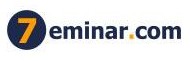 10.12.2021:

Дт ОЗ в оренді (10/2)  Кт ОЗ (10/1)
…
31.12.2021
Дт Розрахунки за орендою (377)  Кт Доходи від оренди (713)
28 931,54 грн
28 931,54 грн
Дт Доходи від оренди (713) –
Кт 641/ Податкове зобов’язання
4 821,92 грн
4 821,92 грн
ОПЕРАЦІЙНА	ОРЕНДА: ВИТРАТИ
Орендодавець повинен визнавати витрати, включаючи  витрати на амортизацію, понесені при отриманні доходу від  оренди, як витрати.

Орендодавець повинен додавати початкові прямі витрати,  понесені за погодженням договору операційної оренди, до
балансової вартості базового активу та визнавати такі витрати  як витрати протягом терміну оренди з використанням тих
самих принципів, що застосовуються до доходу від оренди.
ФІНАНСОВА ОРЕНДА
Власне майно
Придбане на  замовлення  орендаря
ОЗ → ДтЗ
Гроші→ ОЗ→ ДтЗ  Гроші→ДтЗ
БАЗОВИЙ	АКТИВ
як побочний  бізнес
як основний  бізнес
ОЗ
запаси
НАПП
ПРИКЛАД 3. ФІНАНСОВА ОРЕНДА
25.01.2022 р. компанія придбала обладнання вартістю 120 000 грн  (в т.ч. ПДВ).
Строк есплуатації обладнання – 2 роки.
05.02.2022 р. укладено договір оренди терміном до 25.10.2023 р.  Орендні платежі сплачуються кожного 10-го числа в сумі 5000 грн  (у т.ч. ПДВ).
Платежі за перший та останній місяць оренди сплачуються при  укладанні договору.
Витрати на нотаріальне посвідчення договору оренди – 3000грн.
СТАВКА
запозичень
закладена в угоді
СТАВКА, ЗАКЛАДЕНА	В ДОГОВОРІ
FVa+ IC	=∑ LPi +RVa
(1+d)i
Чисті інвестиції в  оренду
FVa – справедлива вартість активу
IC – первісні прямі вирати орендодавця
LP – орендні платежі
RVa – негарантована залишкова вартість
15
НЕГАРАНТОВАНА ЛІКВІДАЦІЙНА ВАРТІСТЬ
МСФЗ 16, визначення:
«Частина ліквідаційної вартості базового активу, реалізація якої  орендодавцю не гарантована (або гарантована пов’язаною  особою).»

ПРИКЛАД. Компанія здає в оренду автомобіль терміном на 5 років.  Фактична вартість автомобіля становить 200 000 грн. Передбачувана  ліквідаційна вартість після закінчення оренди становить 50 000 грн.
Дилер дає компанії гарантію на придбання автомобіля за 40 000 грн
= гарантована ліквідаційна вартість.
50 000 – 40 000 = 10 000 грн - негарантована ліквідаційна вартість.
16
НЕГАРАНТОВАНА ЛІКВІДАЦІЙНА ВАРТІСТЬ
100 000 /24 *2 = 8 333,33 грн
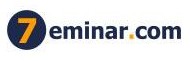 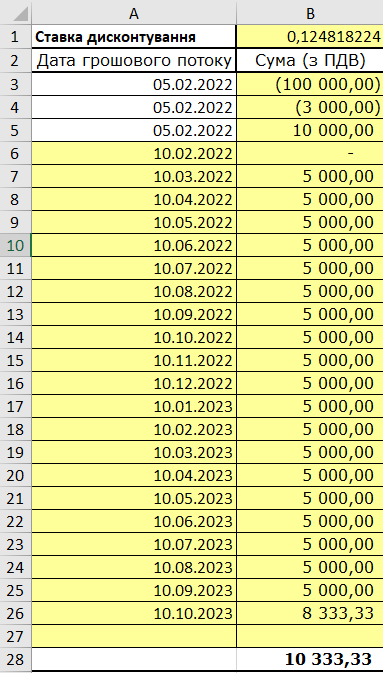 =XIRR(B3:B26;A3:A26)
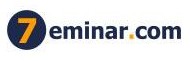 =D4*(1+B$1)^(C4/365)-D4
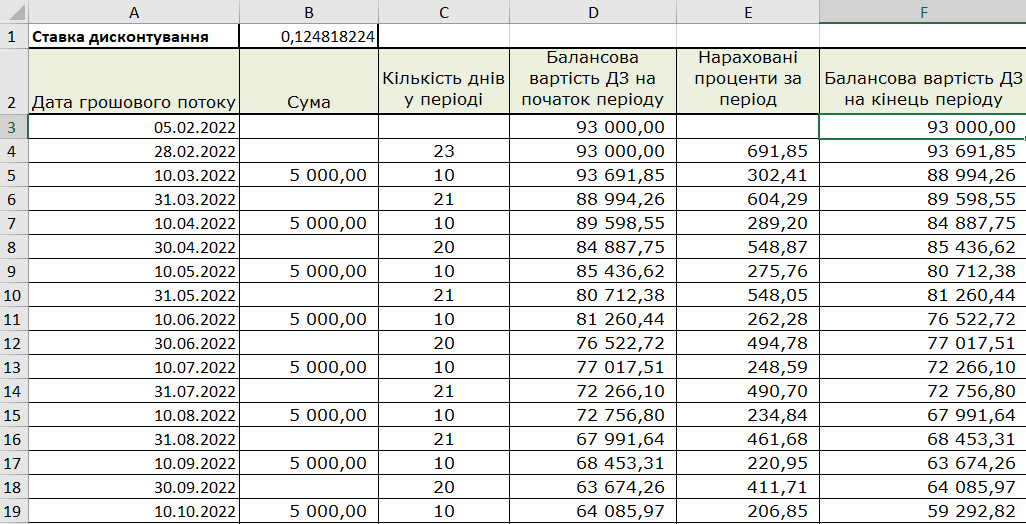 РАХУНКИ
643/ Податкове зобов’язання
644/ Податковий кредит

712/ Дохід від реалізації ОЗ
733 / Процентні доходи

949/ Собівартість реалізації ОЗ
10/ Основні засоби
13/ Знос основних засобів

181 та 377/ Дебіторська  заборгованість
ОБЛІК ПРИДБАННЯ ОБ’ЄКТУ ОРЕНДИ
25.01.2022
Дт Основні засоби(10) –
Кт Кредиторка перед постачальниками	(631)	- 100 000 грн

Дт Податковий кредит (644) –
Кт Кредиторка перед постачальниками	(631) -	20 000 грн
ОБЛІК ПЕРЕДАЧІ В ОРЕНДУ
05.02.2022 :
Дт Дебіторська заборгованість (181) – Кт Дохід від реалізації ОЗ (712) –	120 000 грн
Дт Дохід від реалізації ОЗ (702) – Кт Податкове зобов’язання (643)
Дт Собівартість реализації ОЗ (949) - Кт Основні засоби(10)
– 20 000 грн
– 100 000 грн
Дт Дебіторська заборгованість (181) – Кт Грошові кошти (311)
–	3 000 грн
Дт Грошові кошти (311)	- Кт Дебіторська заборгованість (181)
– 10 000 грн (2*5000)
ПОДАЛЬШИЙ ОБЛІК
28.02.2022 :
Дт Дебіторська заборгованість (181)
Кт Процентні доходи (733)	–	691,85 грн